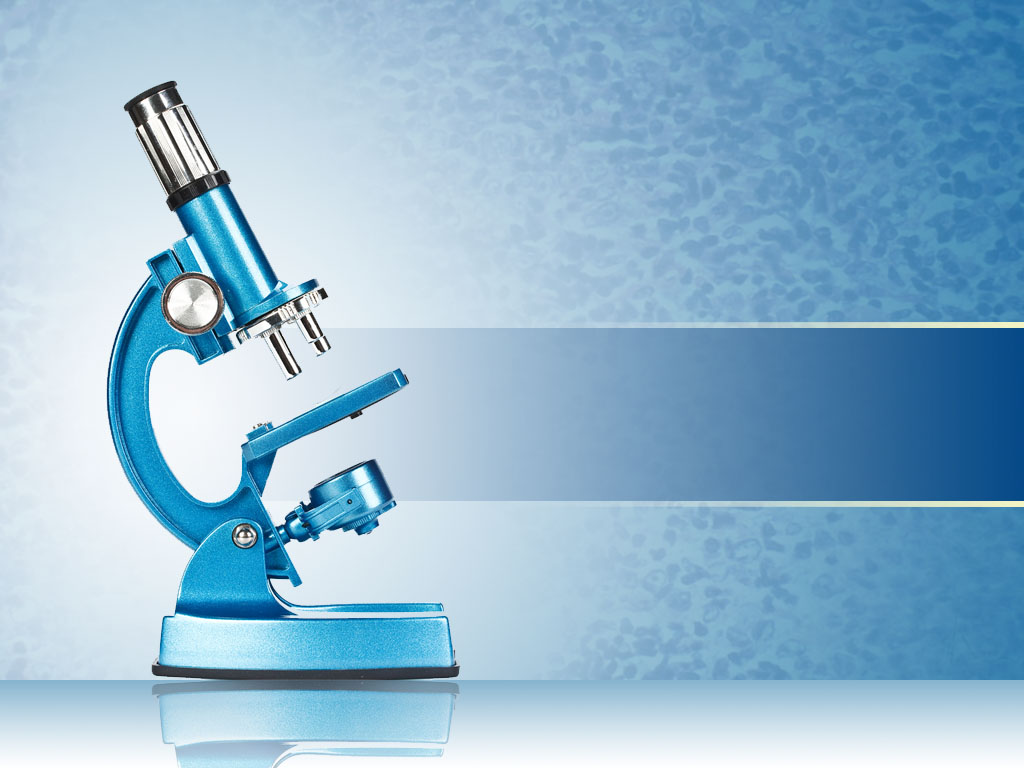 Игра«Что под микроскопом?»
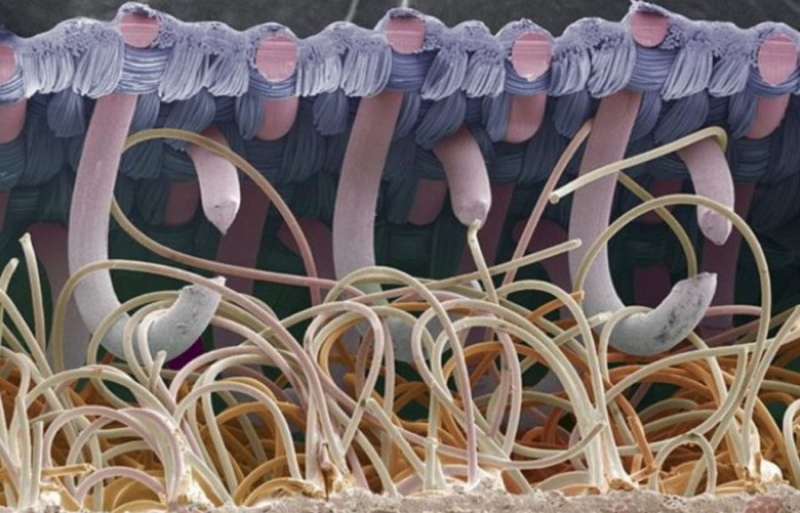 Замок-липучка
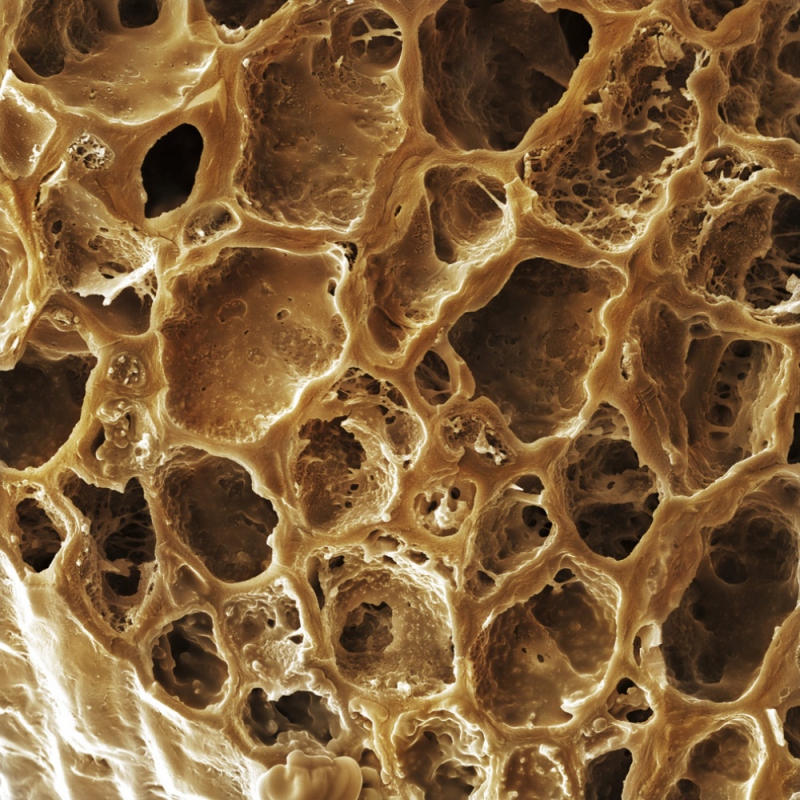 Жареное зерно кофе
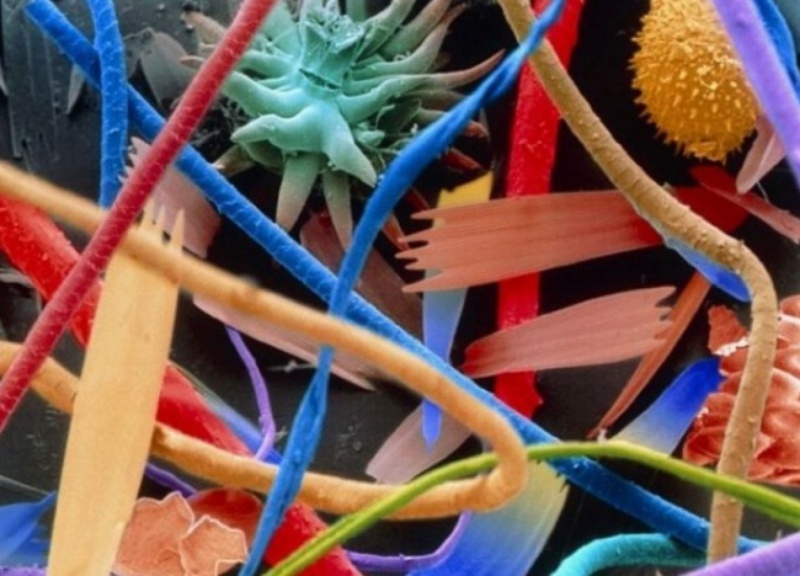 Домашняя пыль
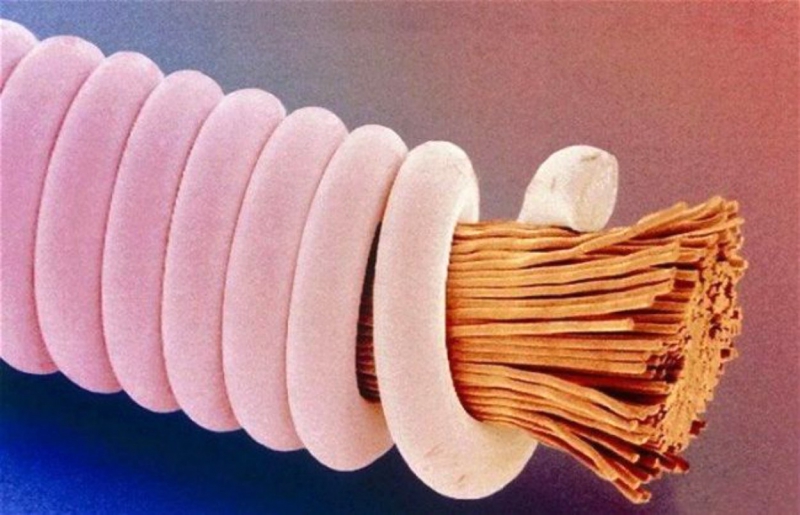 Гитарная струна
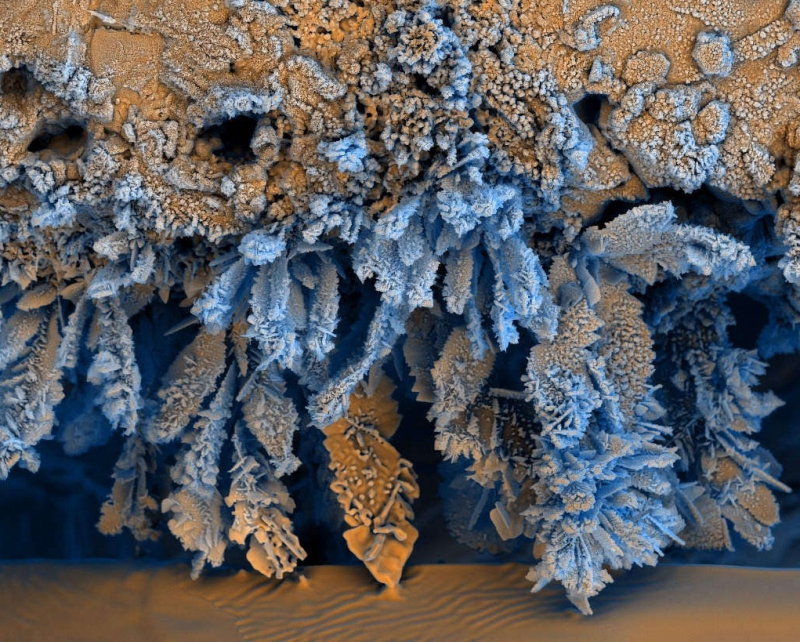 Ржавчина
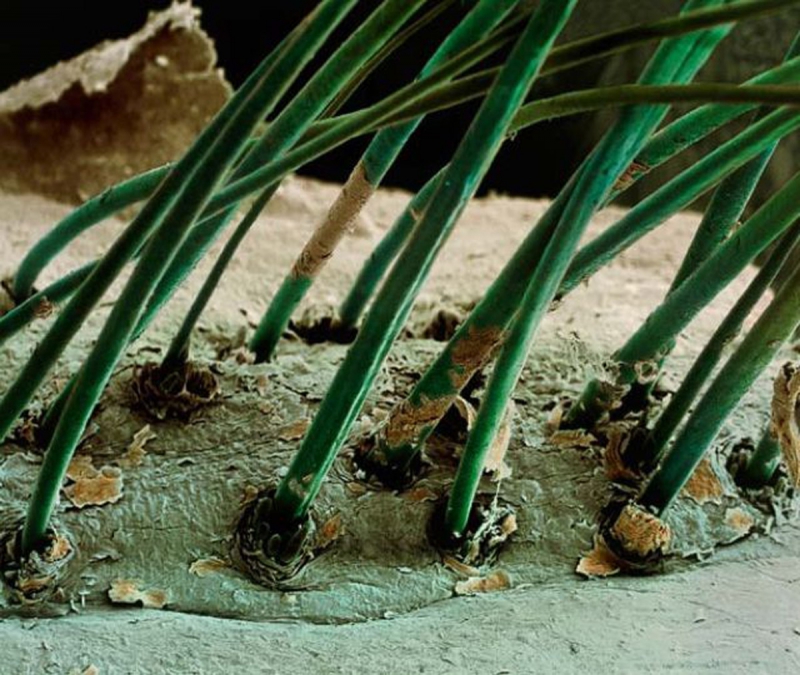 Ресницы человека
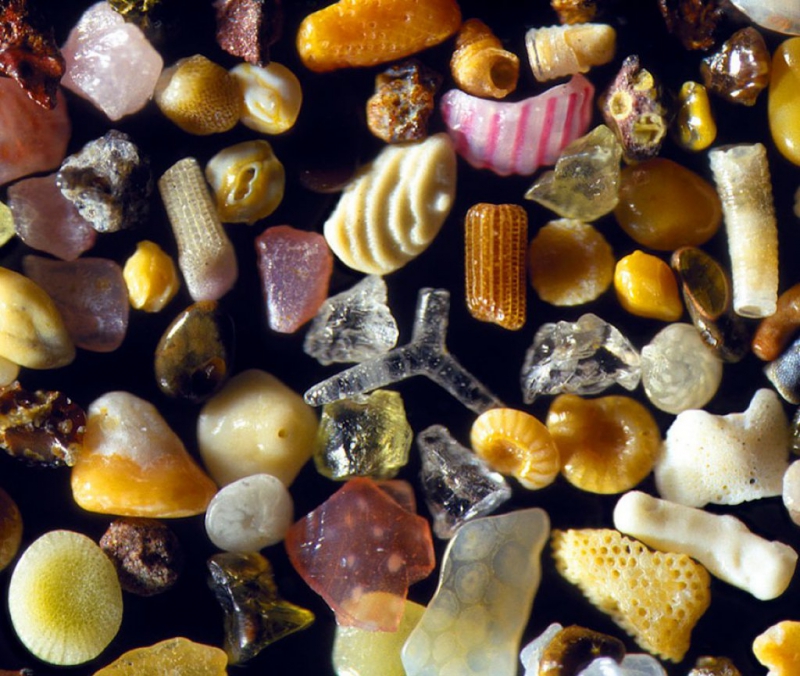 Песок
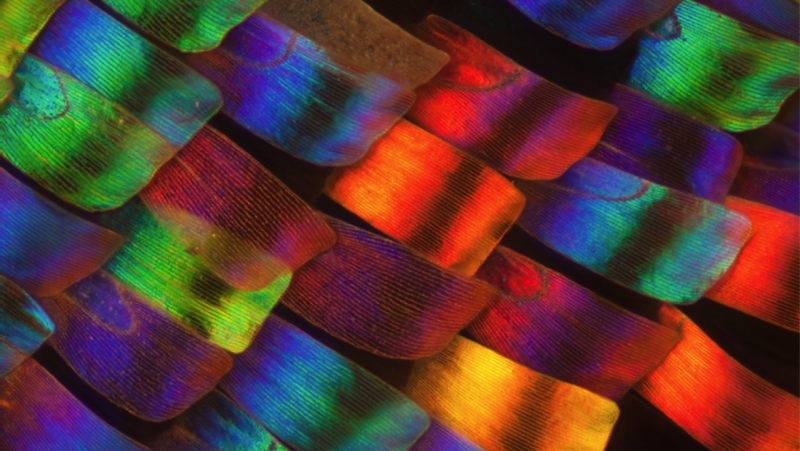 Чешуйки на крыле бабочки
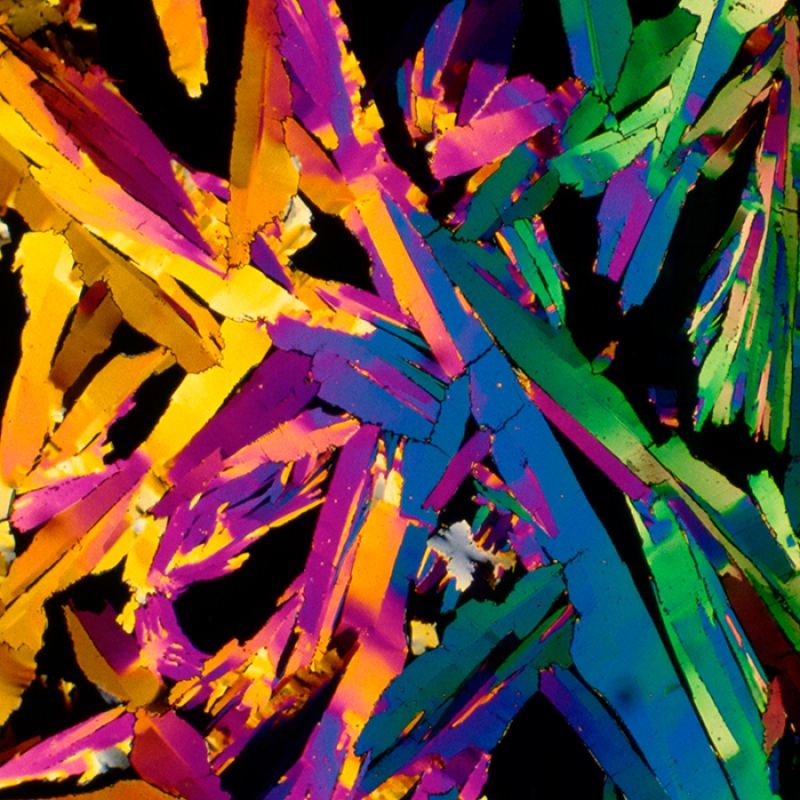 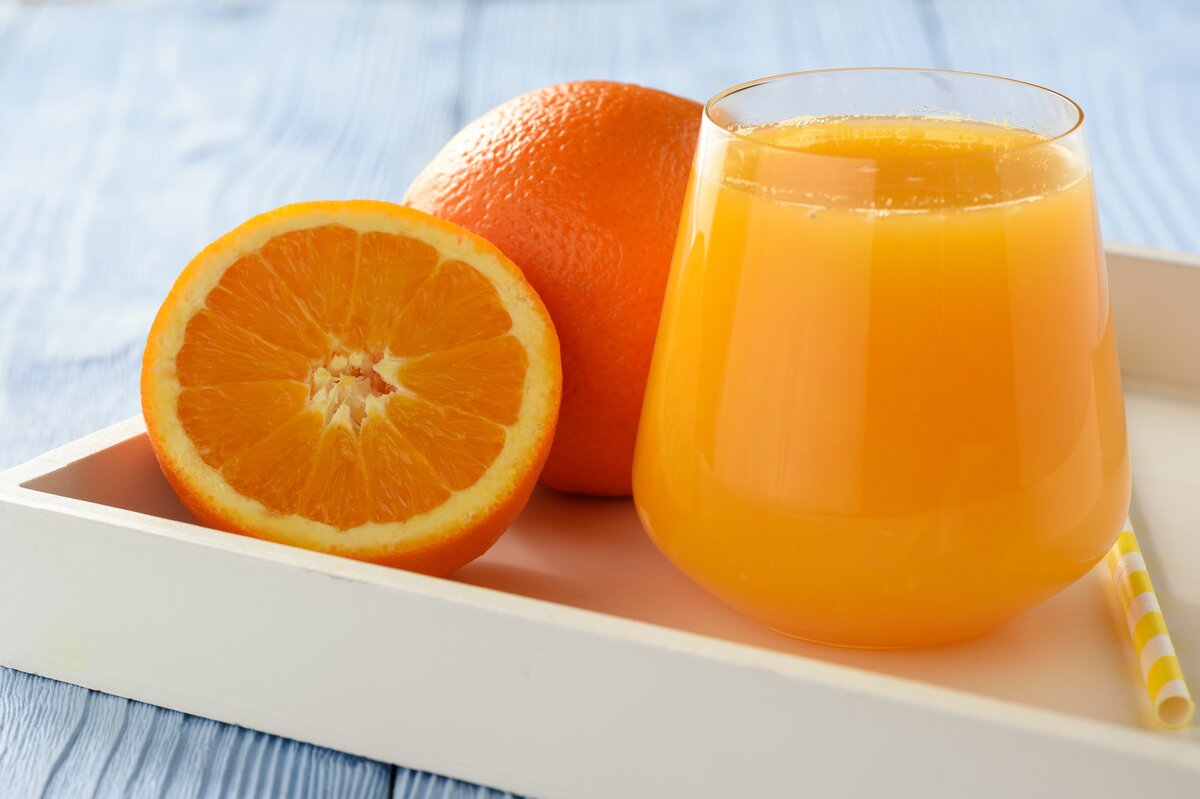 Апельсиновый сок
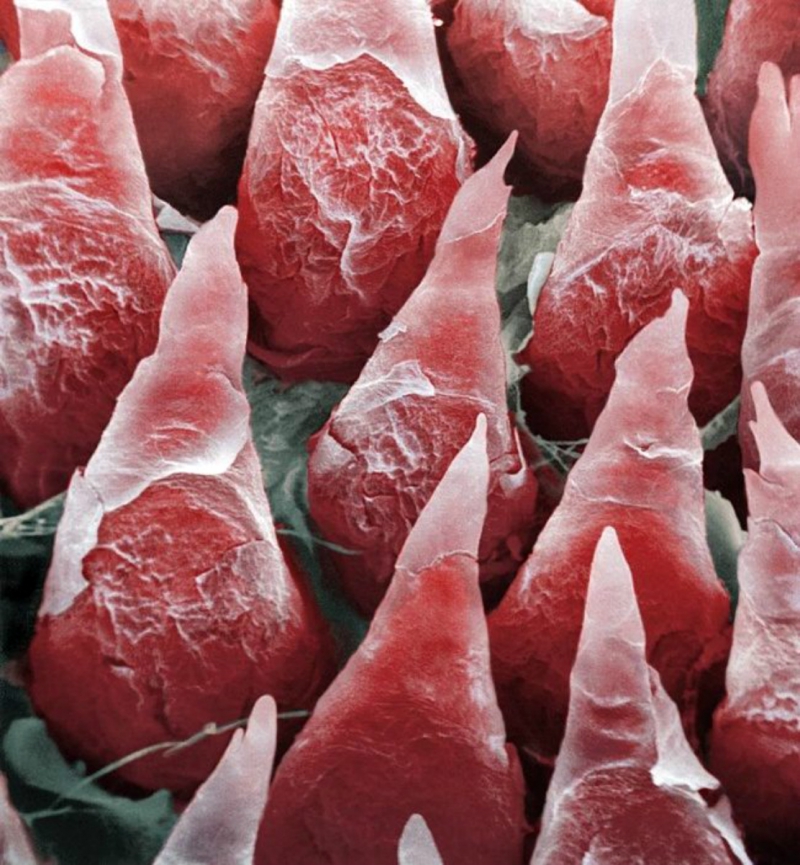 Поверхность человеческого языка
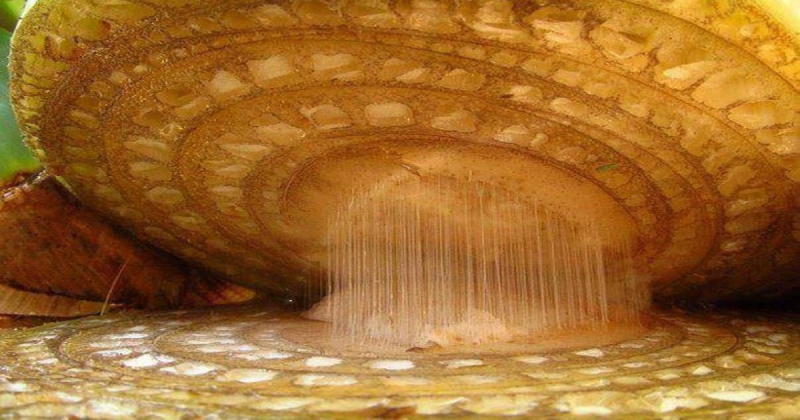 Банан в разрезе
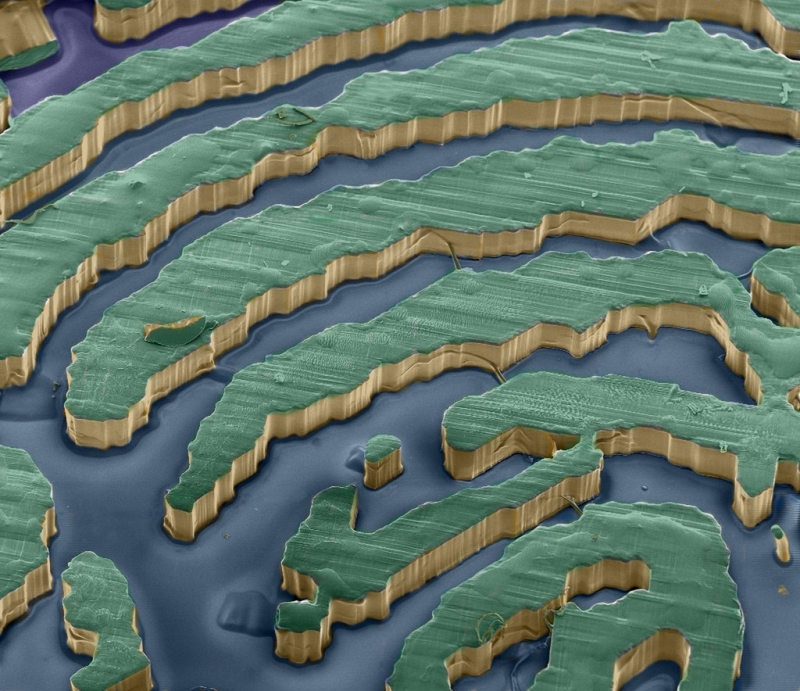 Отпечаток пальца
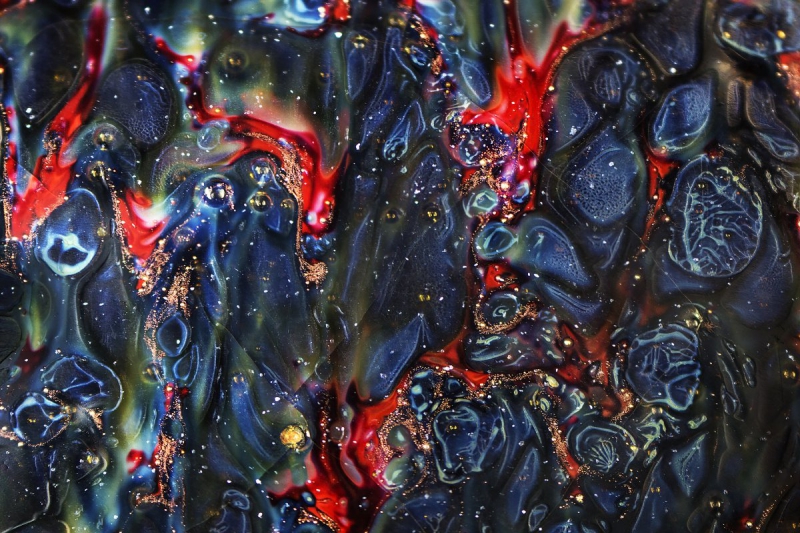 Древняя керамика
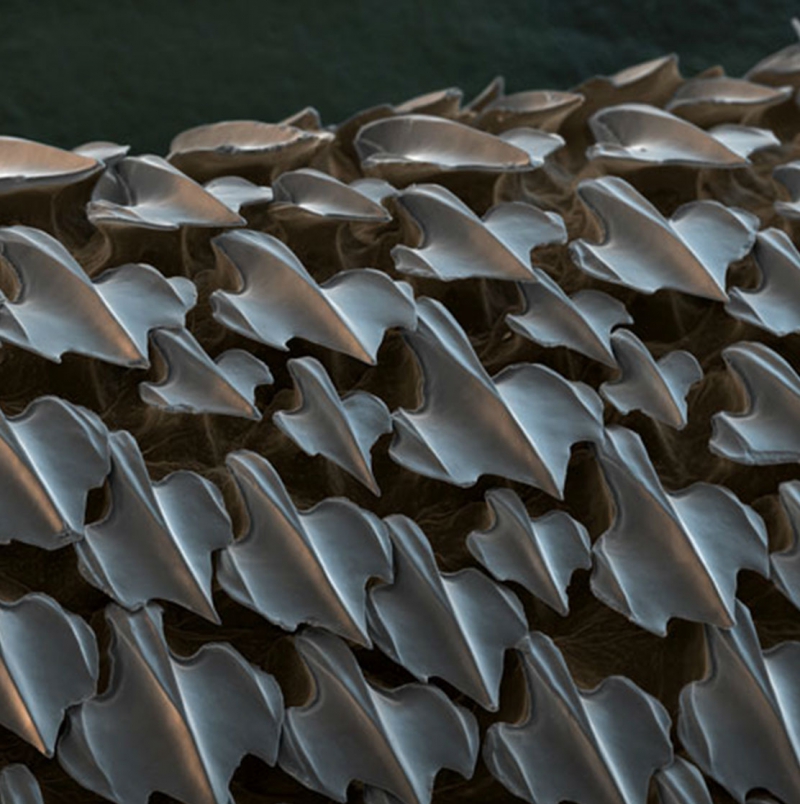 Кожа акулы
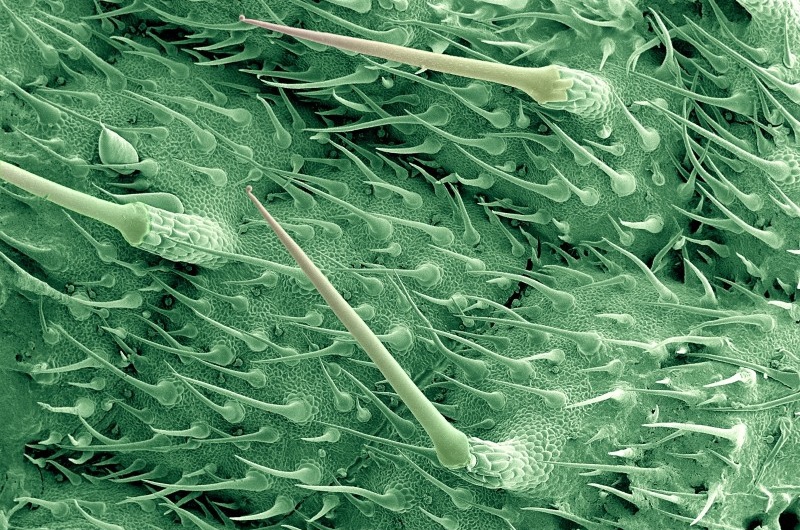 Жгучие крапивные листья
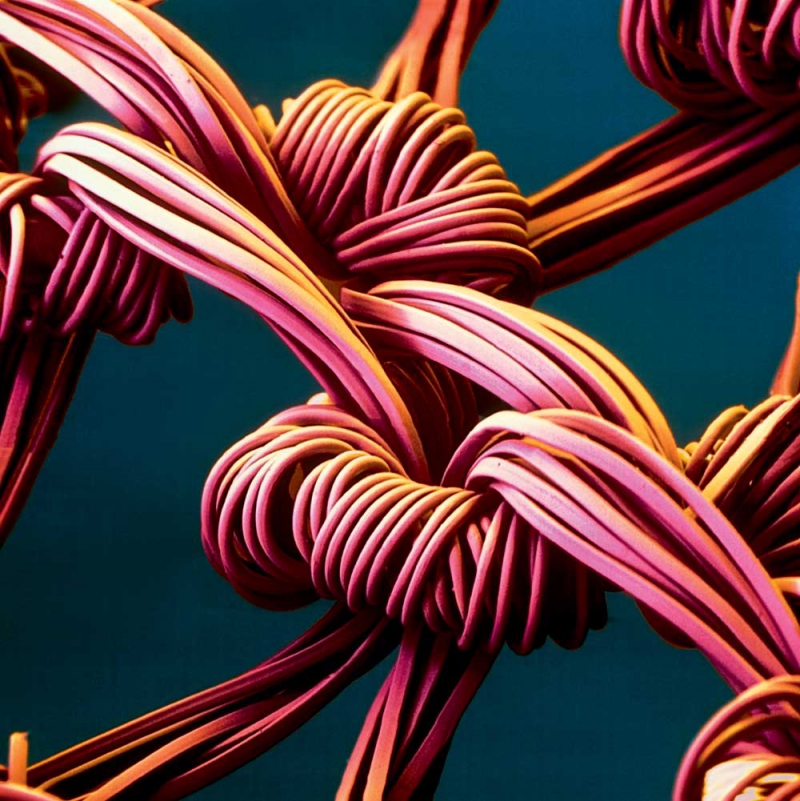 Колготки из нейлона
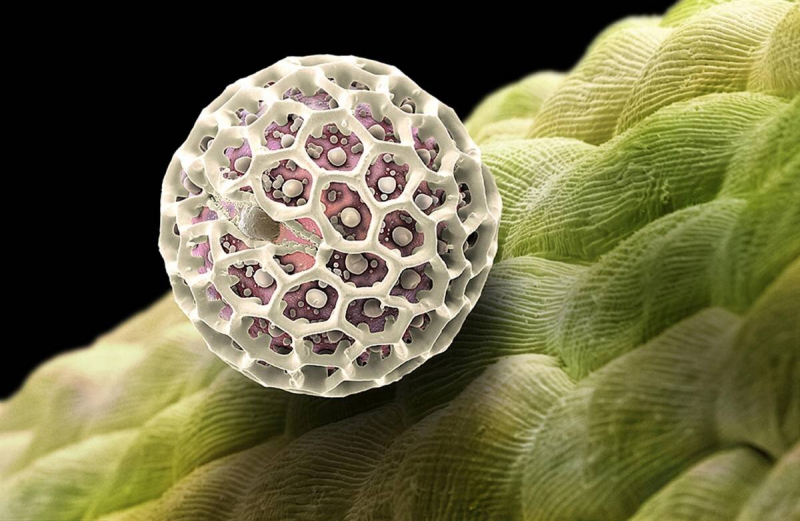 Пыльца цветка
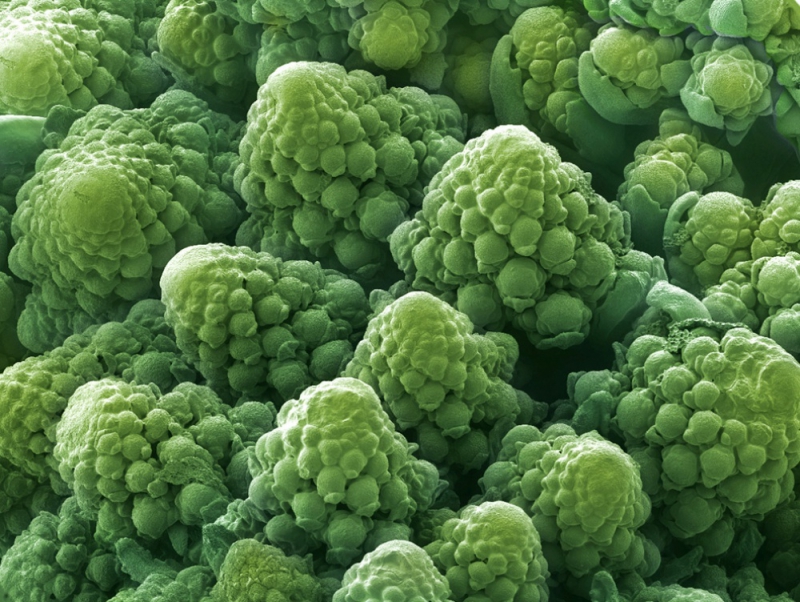 Цветная капуста
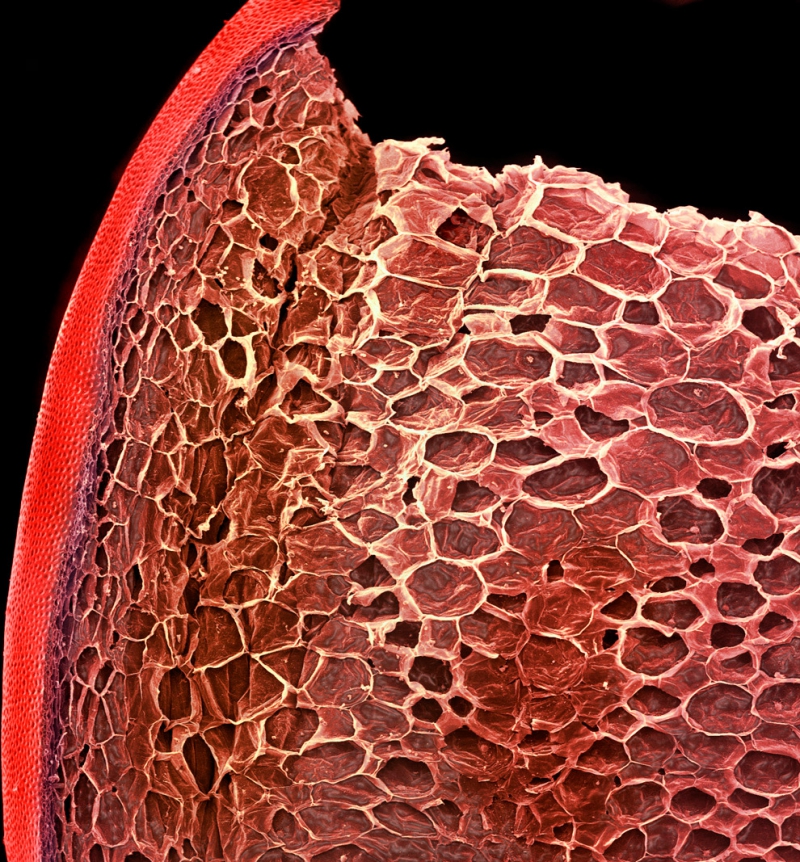 Помидор с кожицей
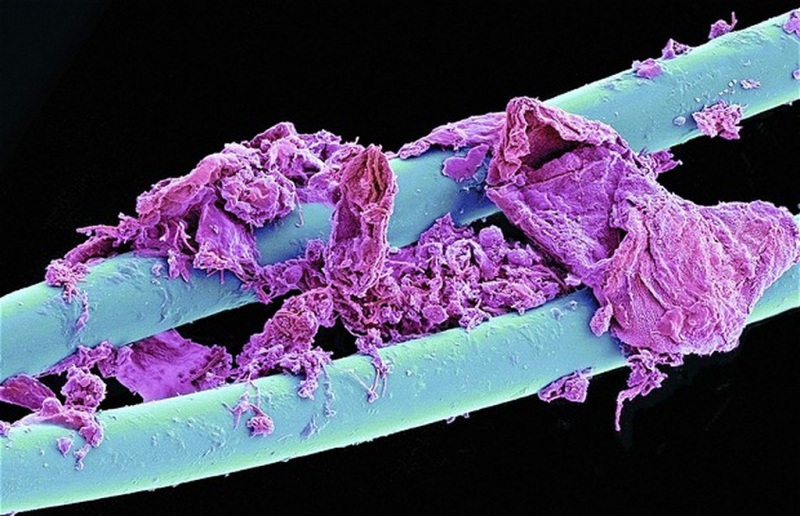 Использованная зубная нить